Aspen Simulation: Liquid-Liquid Extraction, Filtration, Membrane Separation
Team 1
1
Table of Contents
Overview of Separation Methods
ASPEN Simulations
Liquid-Liquid Extraction
Filtration
Membrane
2
Separation Methods
Filtration
Liquid-Liquid Extraction
Membrane
Process in which a solute of interest is separated based on polarity using two immiscible liquid phases.
Process in which solid particles are removed from a liquid or gaseous fluid using a filter.
Separation of particulates in a gaseous or liquid feed according to size and permeation rates.
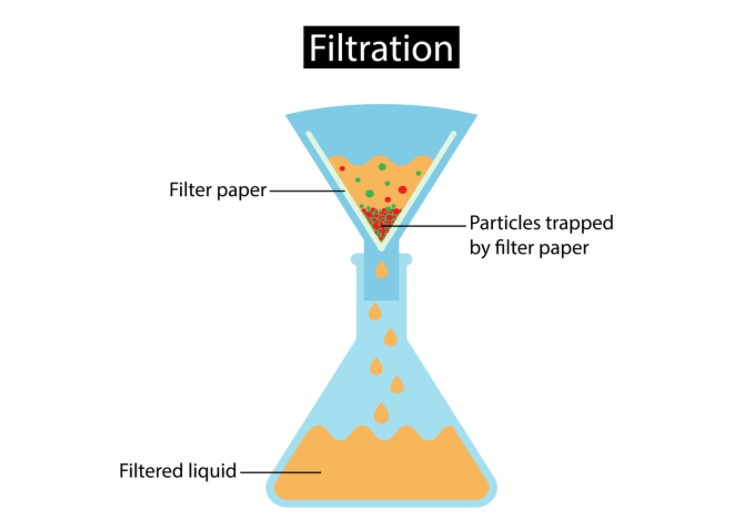 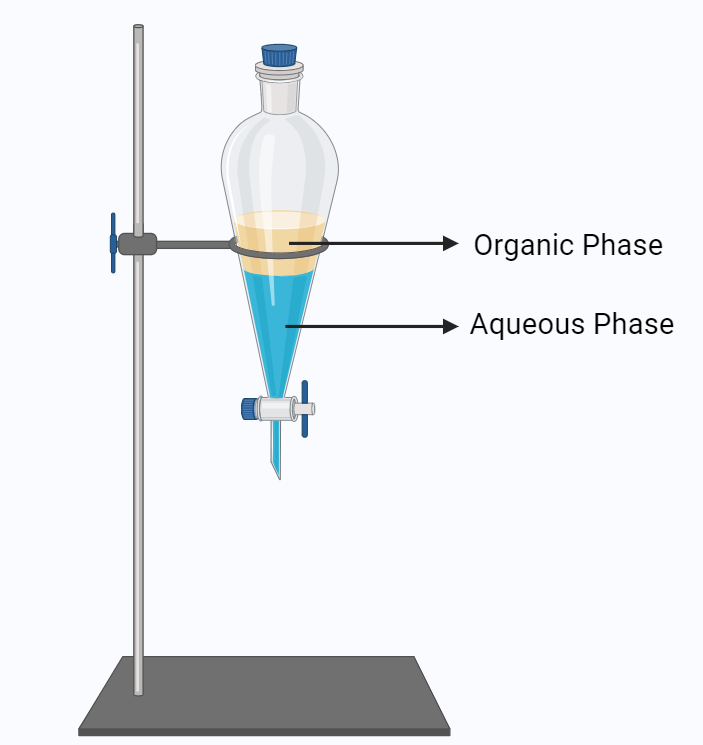 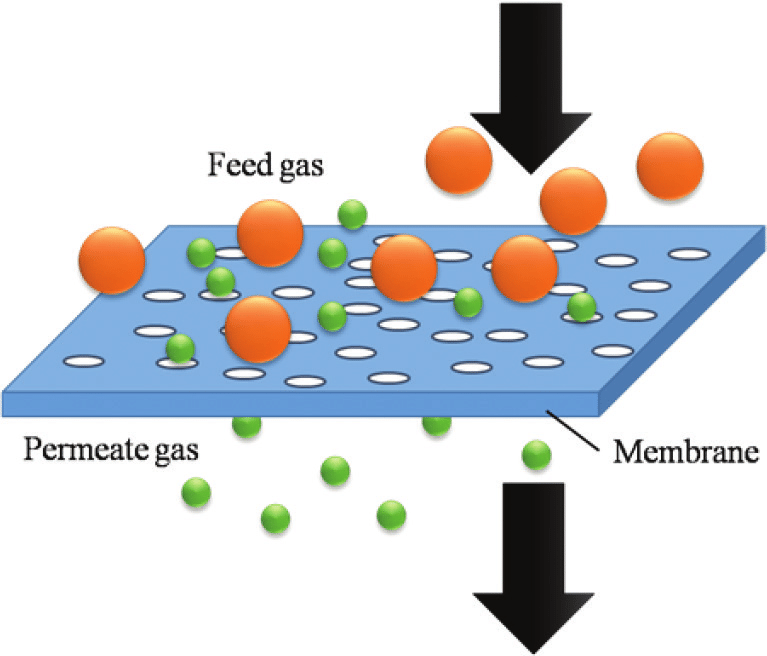 3
Figure generated by bioRENDER
Figure generated by Classnotes123
Figure generated by Polymer Chemistry
Introduction Liquid-Liquid Extraction
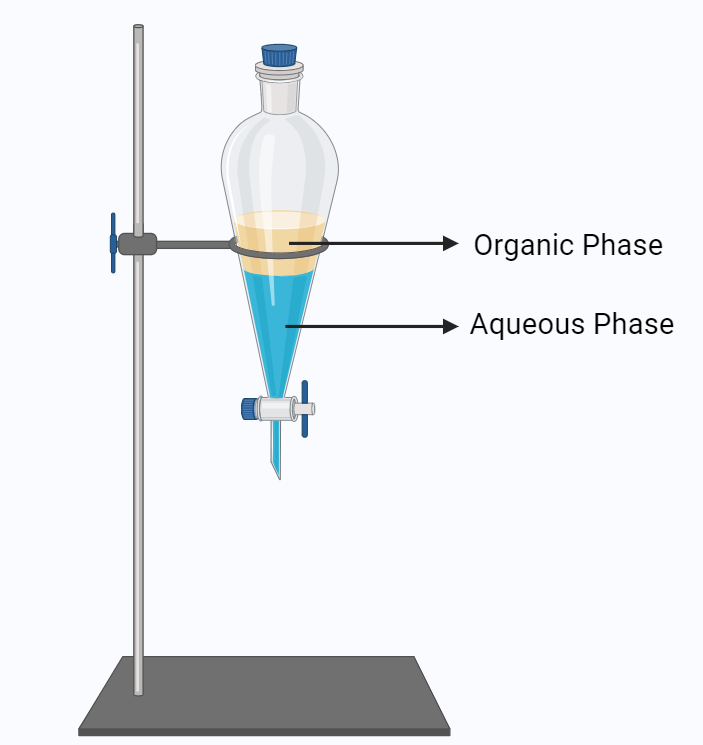 The solute of interest will partition/dissolve into phase with similar polarity. 

Used when solutes have very small differences in BP or are temperature sensitive. 

Also known as, Partitioning or Solvent Extraction.
4
Figure generated by bioRENDER
Liquid-Liquid Extraction Using Aspen
5
Liquid-Liquid Extraction Properties
Octanol-Water Partition Coefficient  (Table 11.4-1, Sandler)
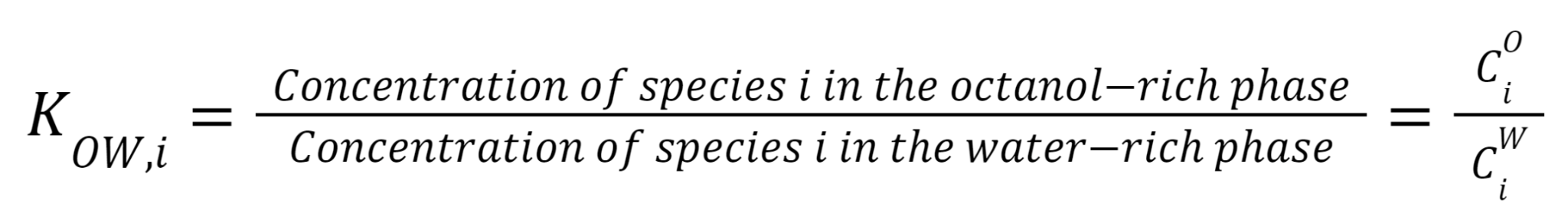 Octanol-Water Partition Coefficient using infinite-dilution activity coefficient of solute in water  (Equation 11.4-13, Sandler)
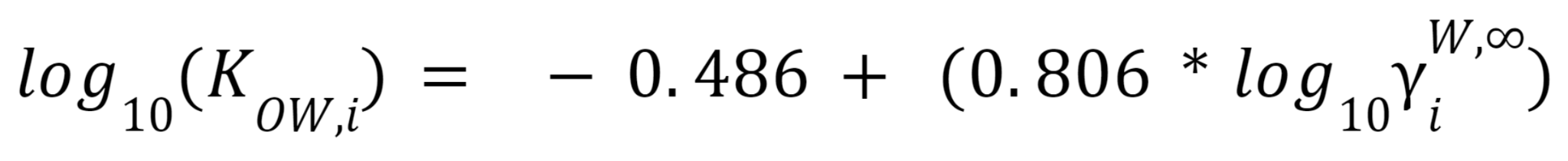 6
Sandler, S. Chemical, Biochemical, and Engineering Thermodynamics; Wiley, 2016.
[Speaker Notes: UNIQUAC: In general is the best for nearly types of liquid mixtures that are not polymers or electrolytes

Margules, van Laar, and NRTL: good nonpolar/nonpolar mixtures, OK for mixtures with polar compounds but only if these do not deviate too much from ideality, Not recommended for strongly polar/polar mixtures

Flory-Huggins Model: Polymers 

The infinite dilution activity coefficient (γi∞) is often applied to characterize solvent–solute interactions, and, when accurately predicted, it can also serve as an early-stage solvent selection tool.]
Decanter (Single Stage Liquid-Liquid Extraction)
Decanter can perform Liquid-liquid equilibrium and Liquid-free-water calculations
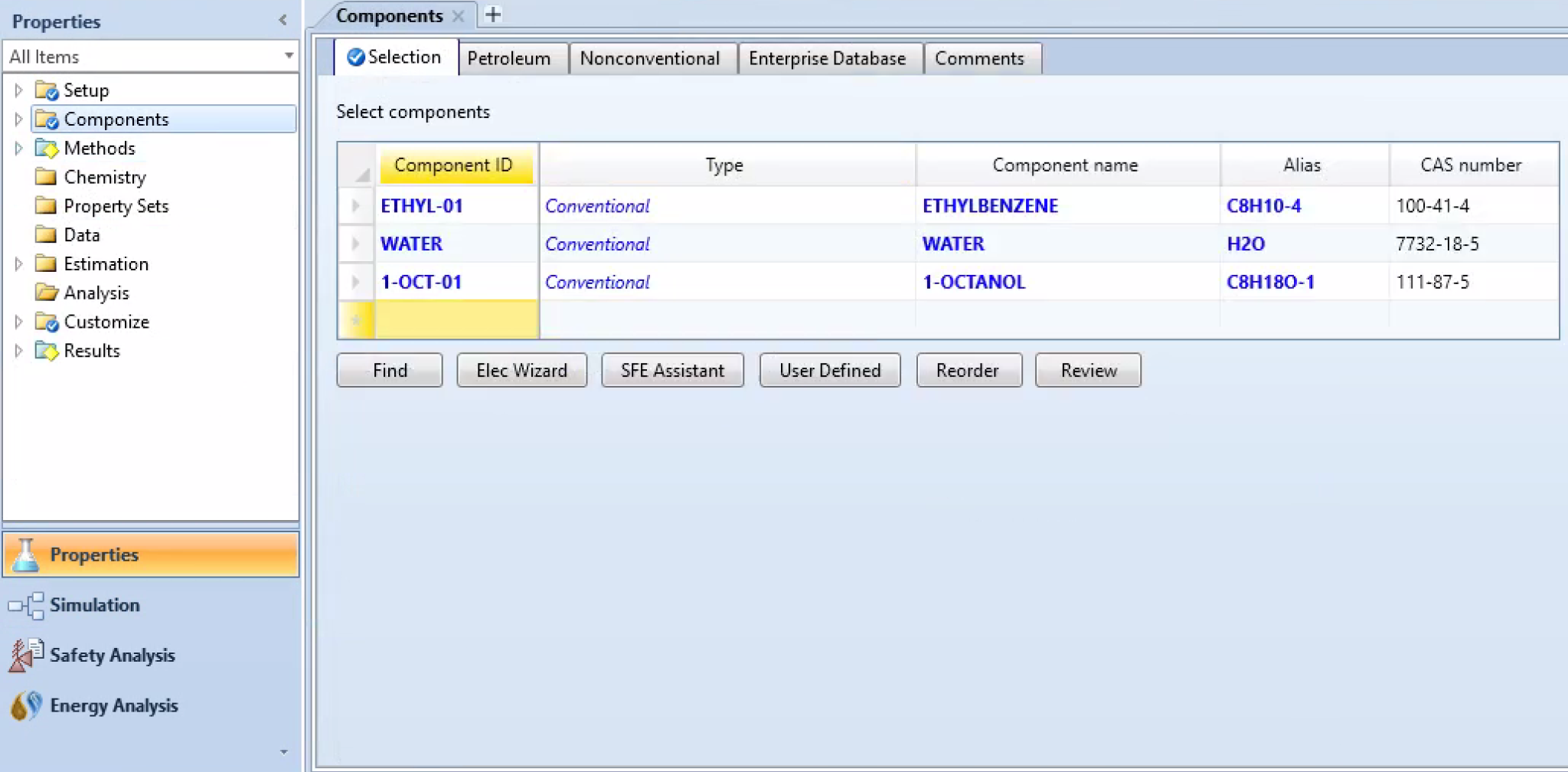 Goal: Extraction of Ethylbenzene in water using n-octanol as a solvent.
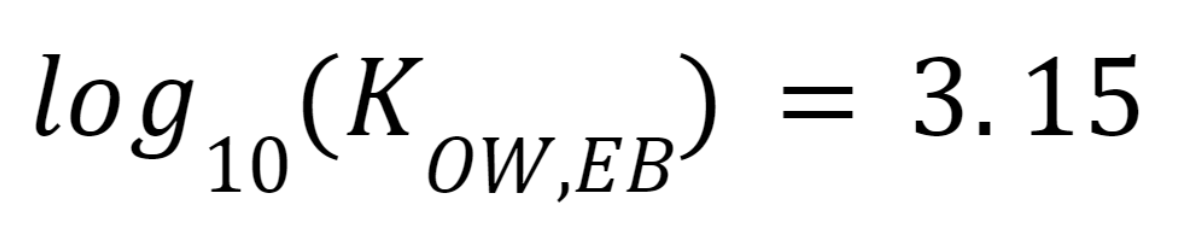 7
Sandler, S. Chemical, Biochemical, and Engineering Thermodynamics; Wiley, 2016.
Decanter Simulation Set Up
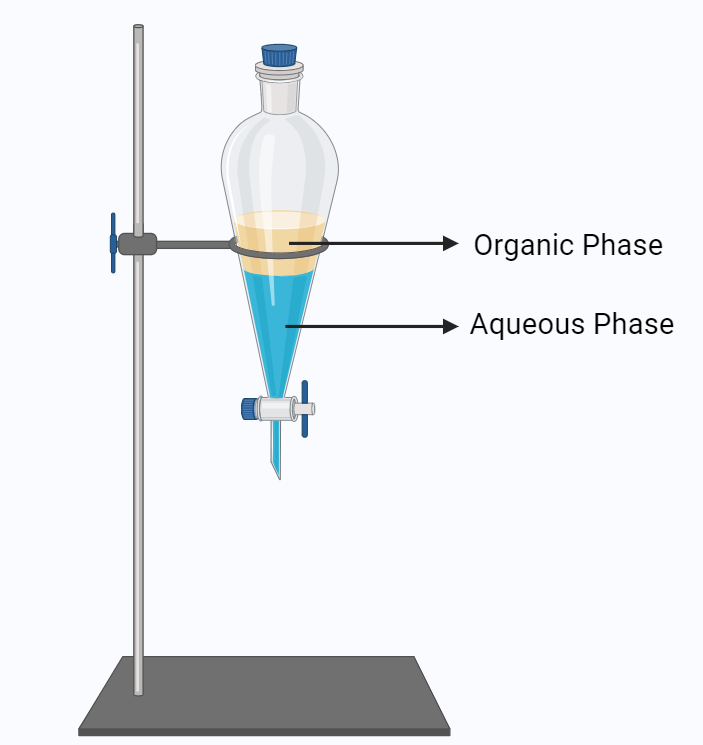 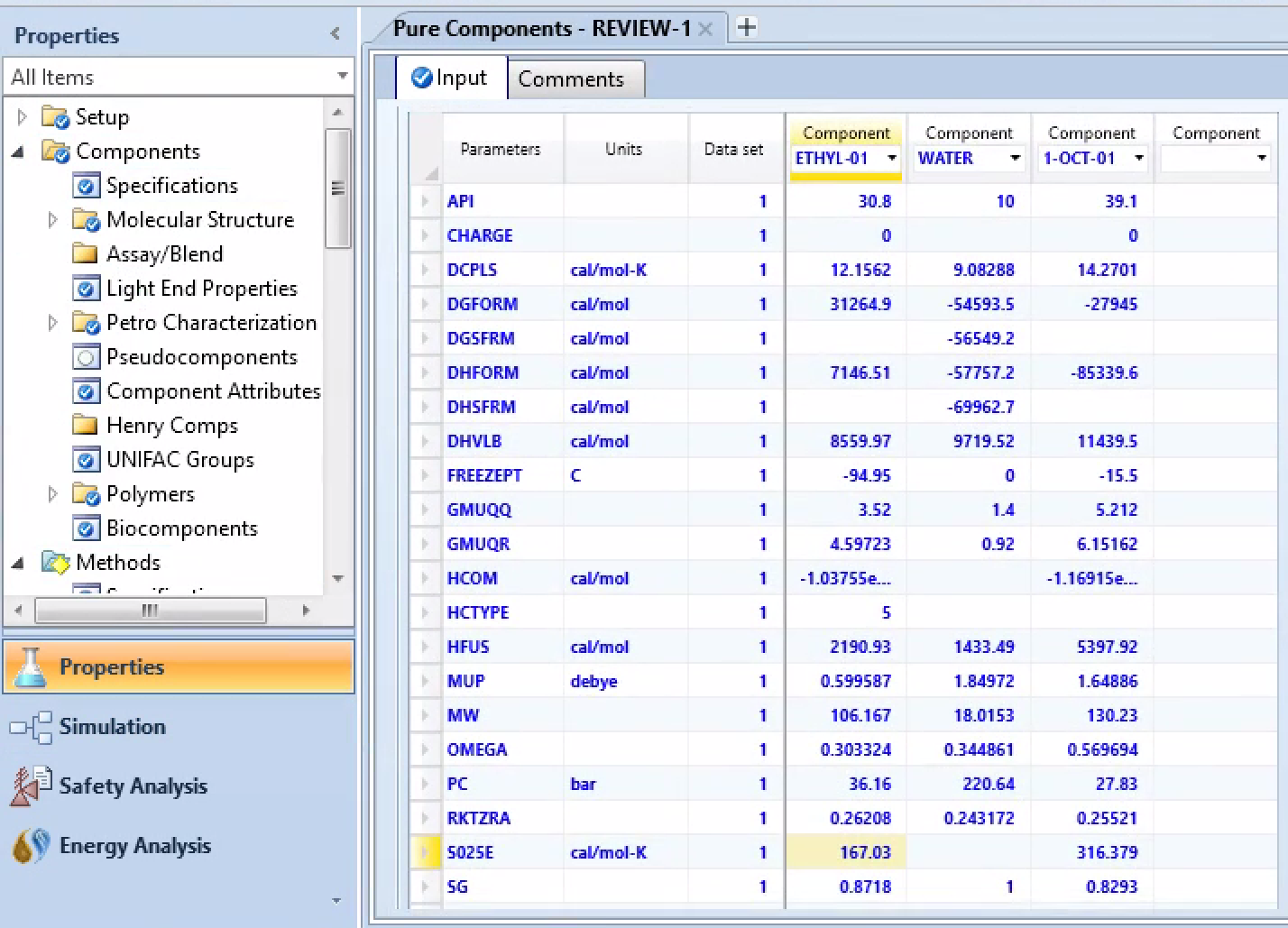 8
Decanter Simulation Set Up
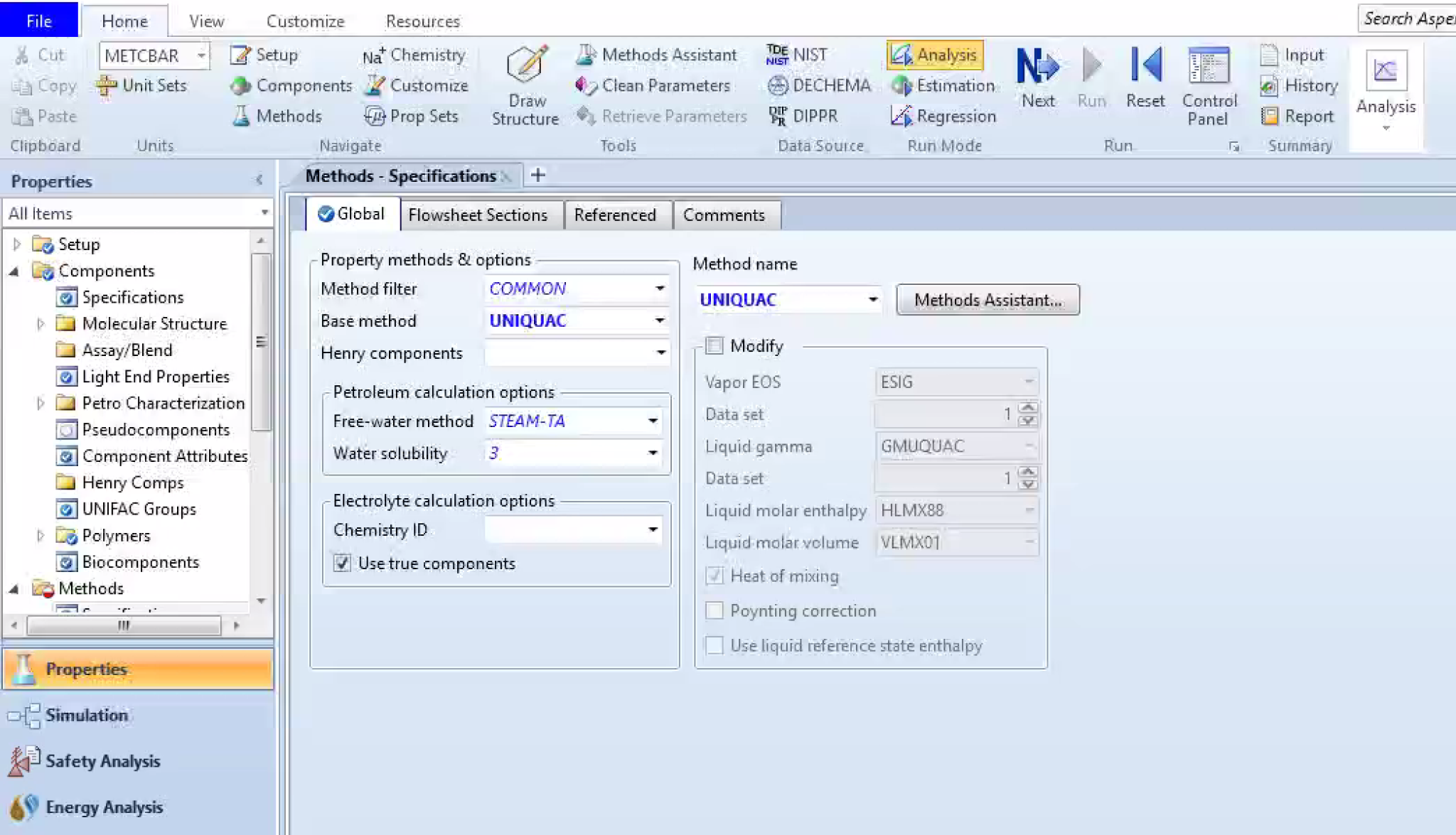 Common Property Methods: UNIQUAC, NRTL, van Laar model, Margules, 
Flory-Huggins
9
Sandler, S. Chemical, Biochemical, and Engineering Thermodynamics; Wiley, 2016.
Decanter Simulation Set Up
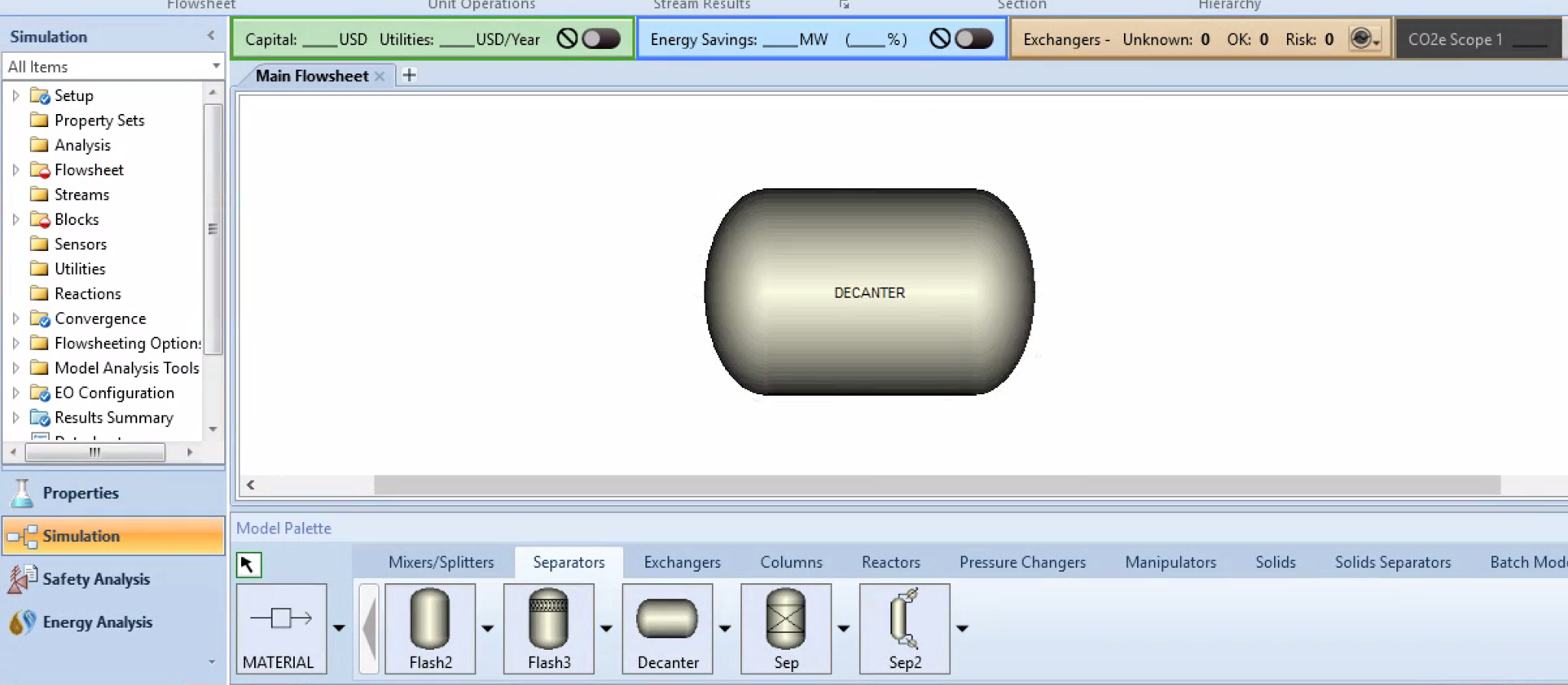 10
Decanter Simulation Set Up
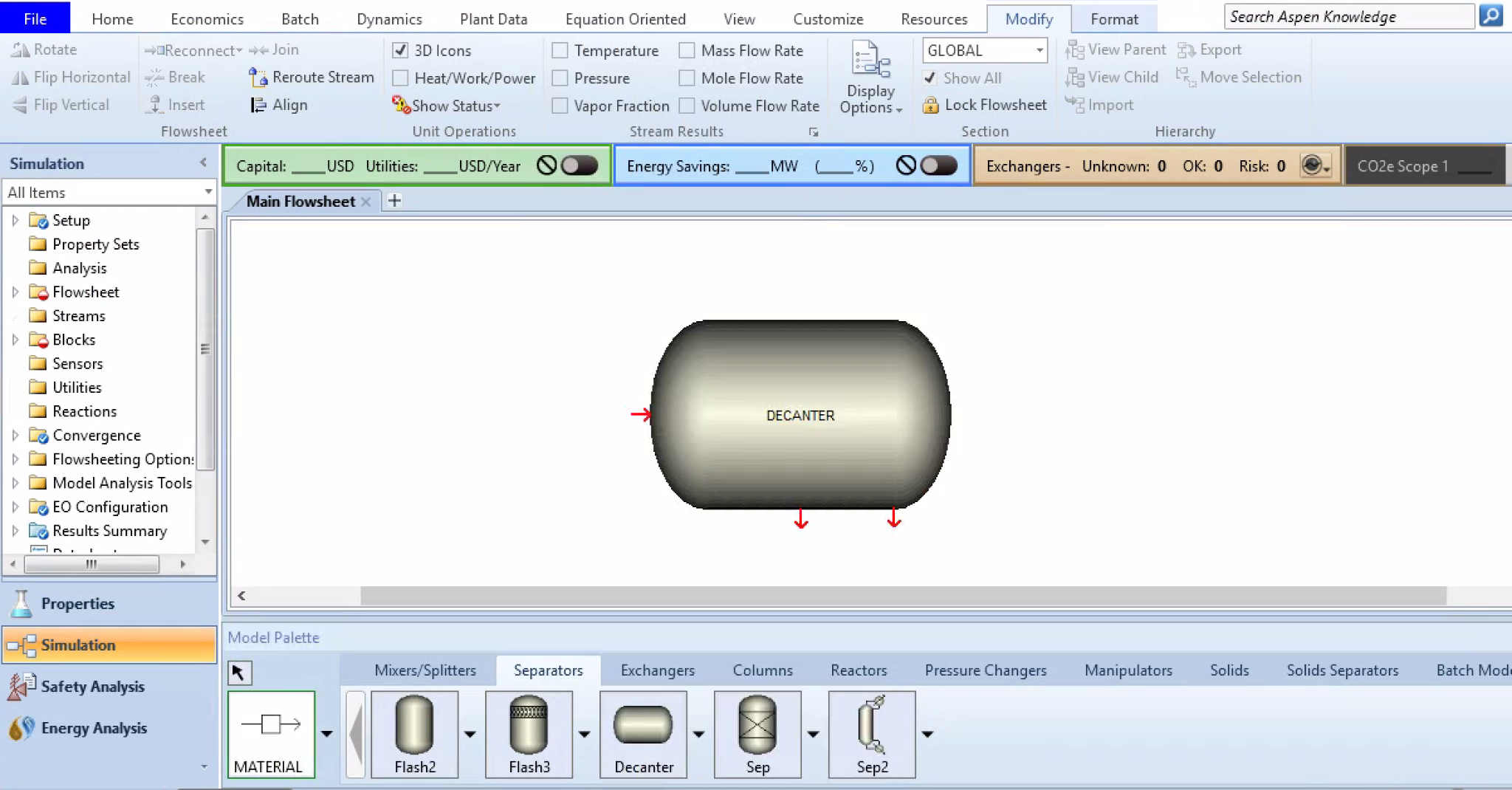 Feed Stream
More Dense
Less Dense
11
Decanter Simulation Set Up
The decanter will mix and separate the solvent and feed
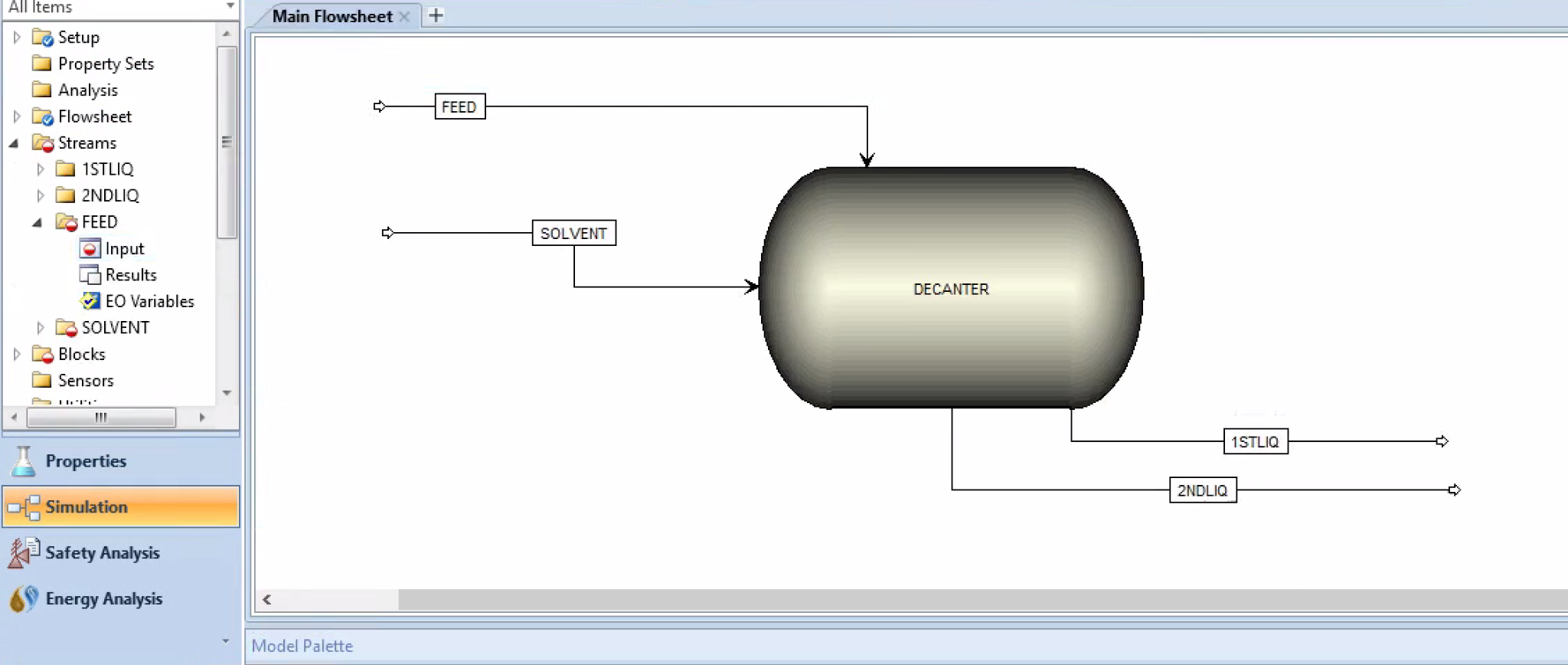 12
Defining Variables - Decanter Block
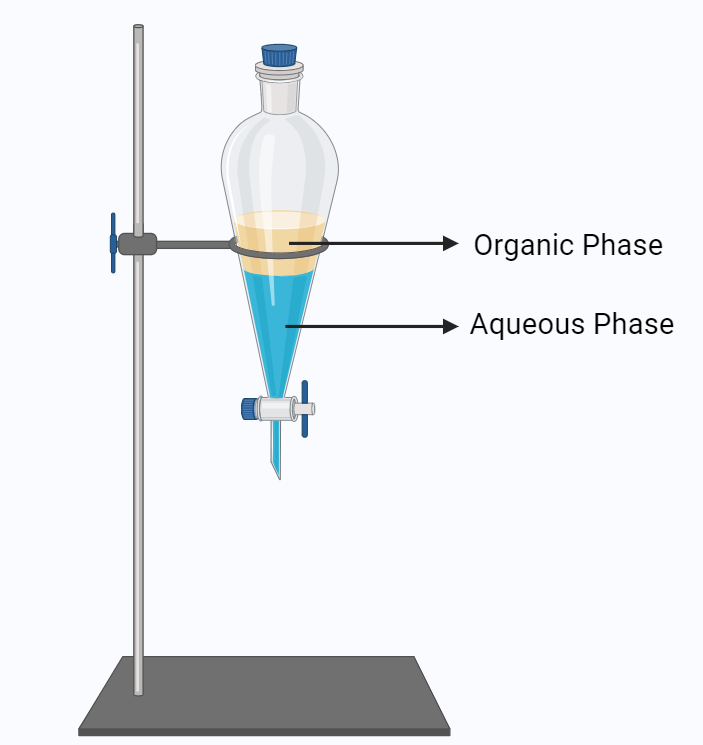 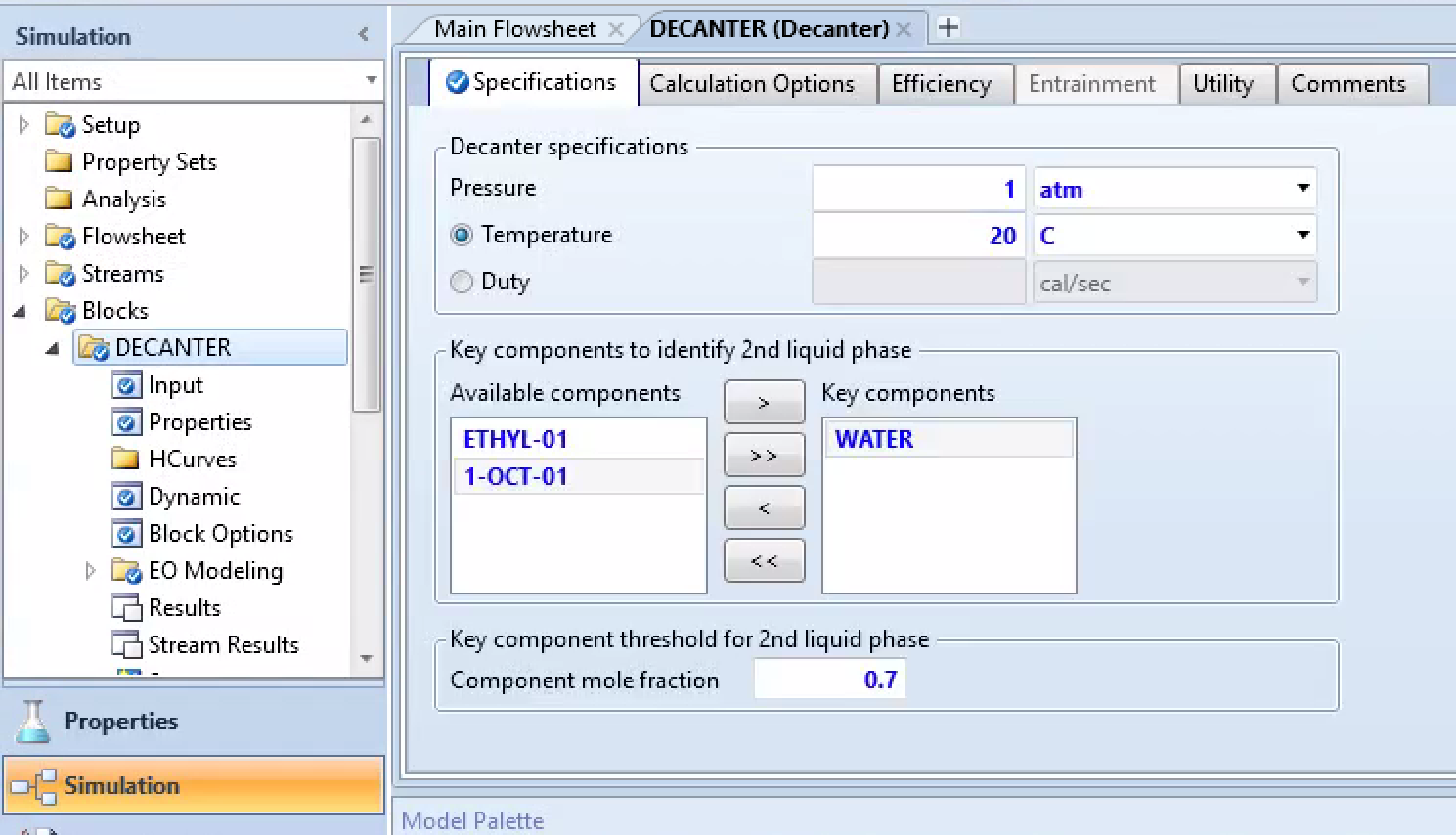 13
Defining Variables - Feed
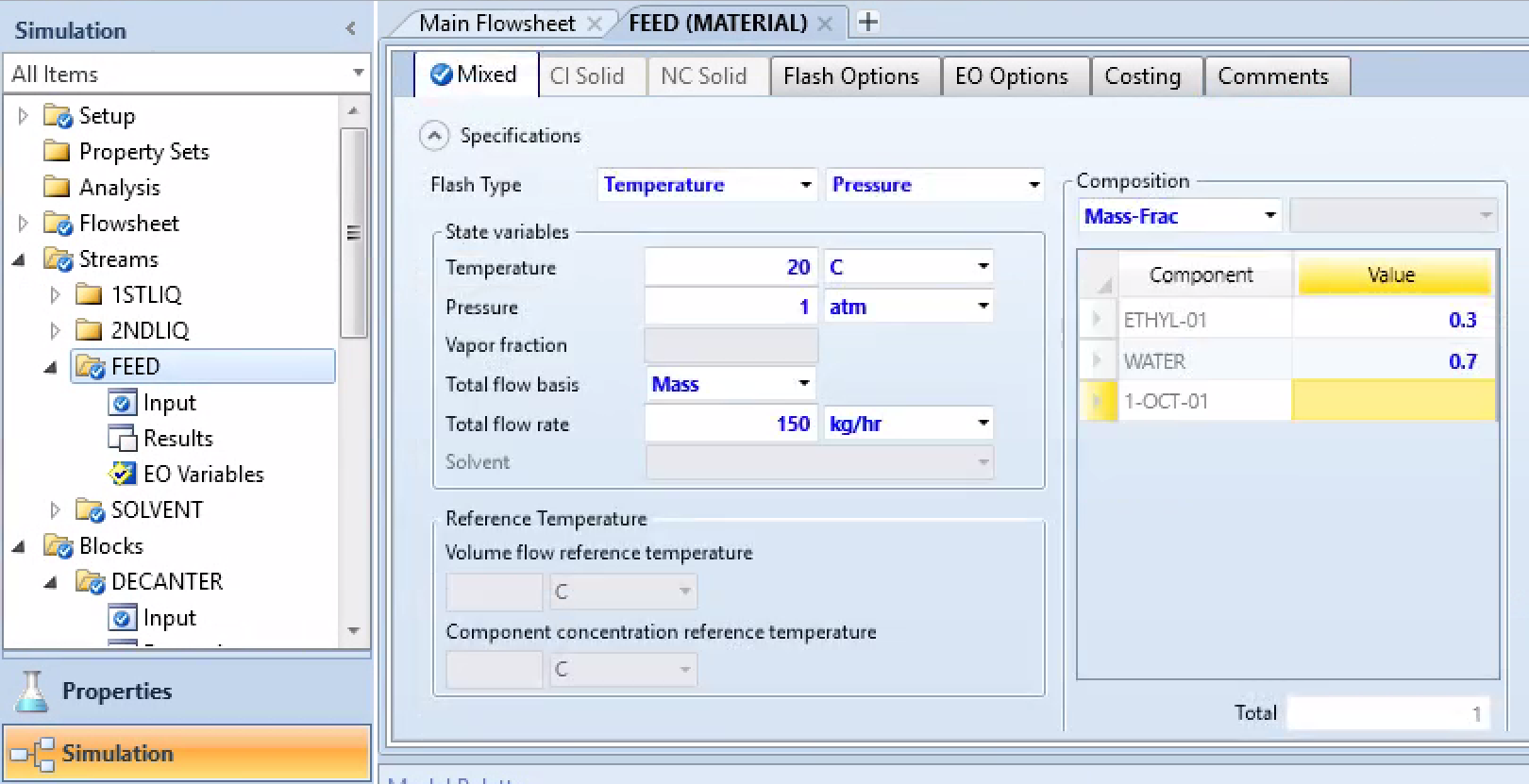 14
Defining Variables - Solvent
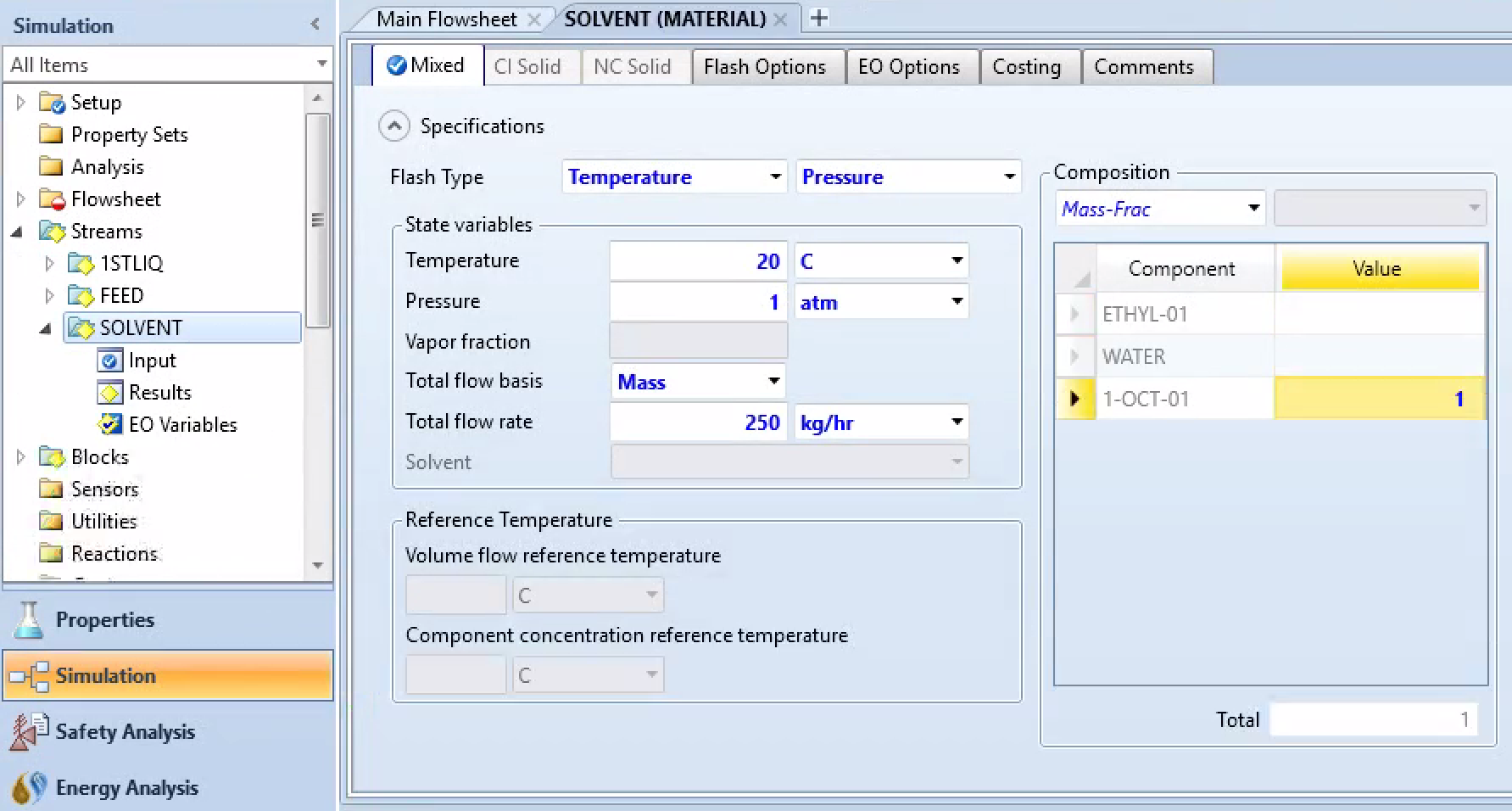 15
Simulation Run & Results
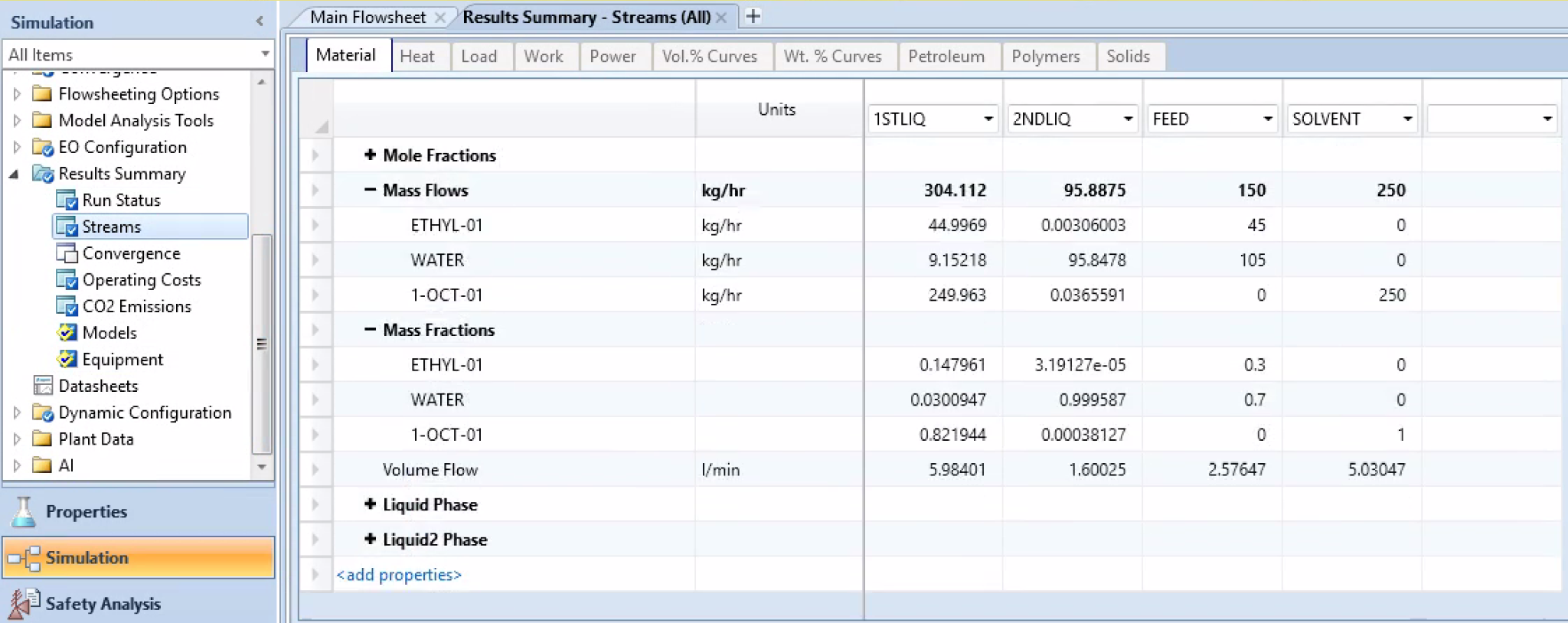 16
Alternative Simulations for Liquid-Only Separation
17
Filtration Separation via ASPEN
18
Filtration Simulation Set Up
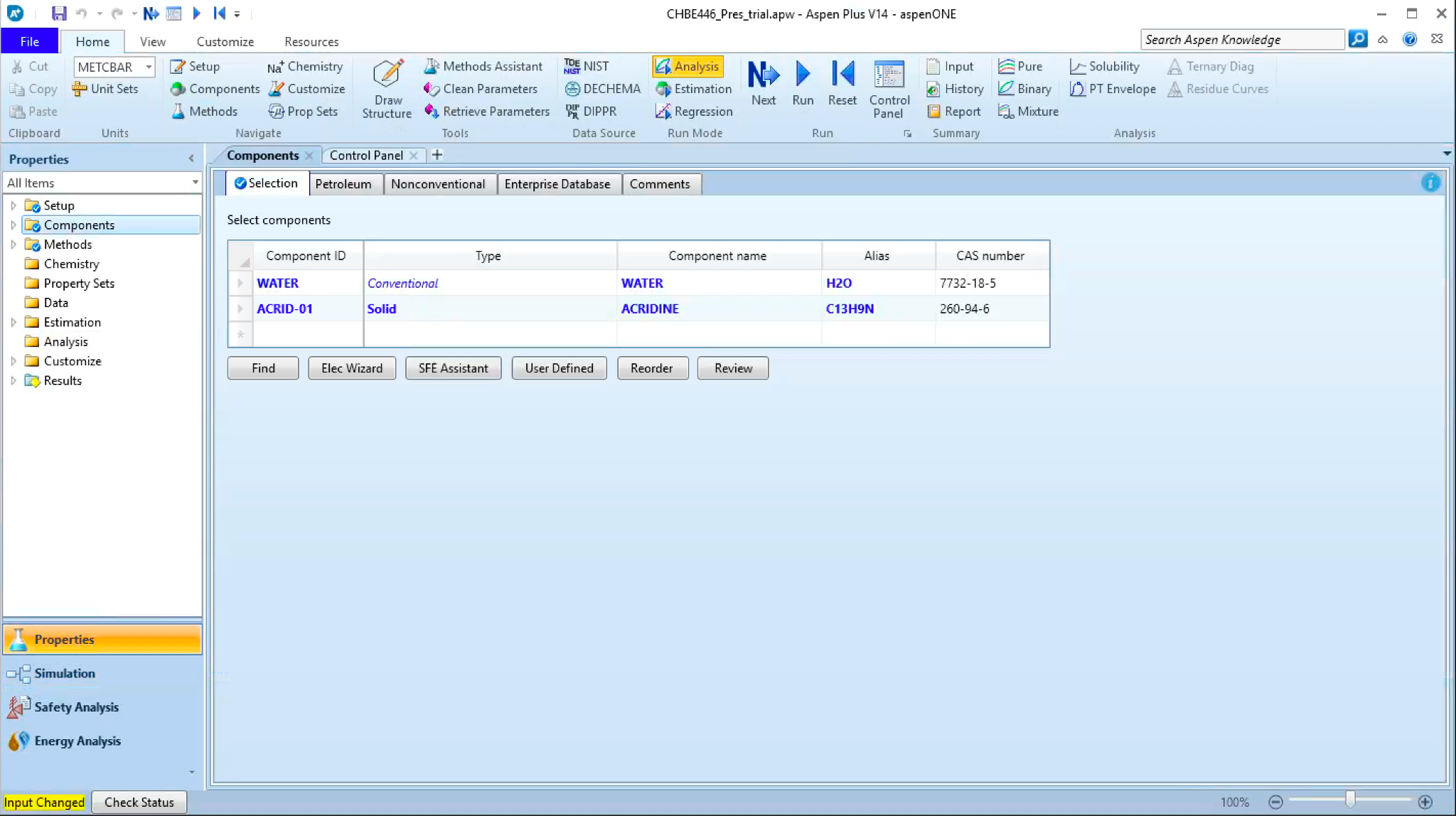 Goal: Separate Acridine (organic solid) from water via filtration using the ASPEN filter.
19
Filtration Simulation Set Up
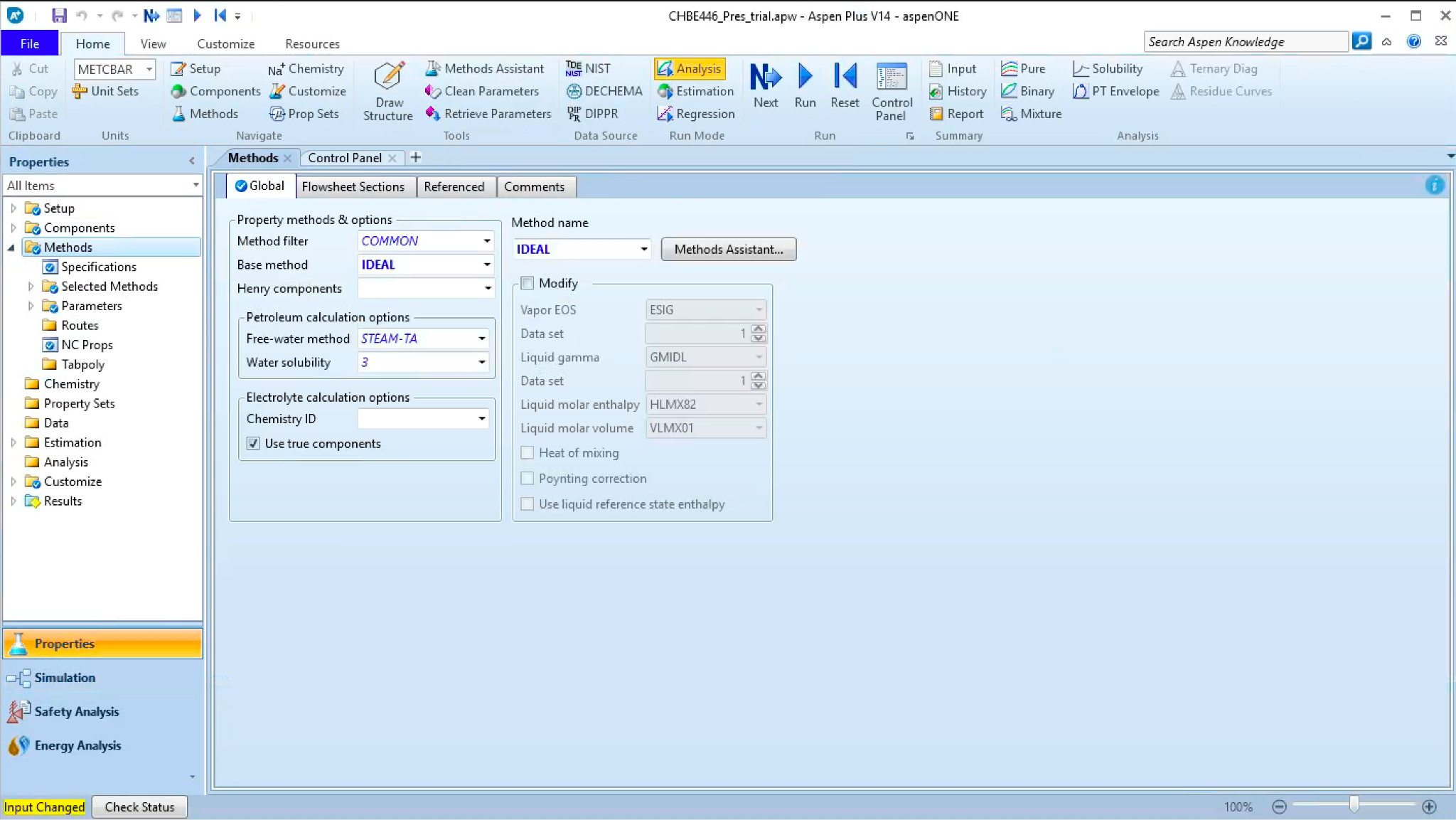 20
Simulation
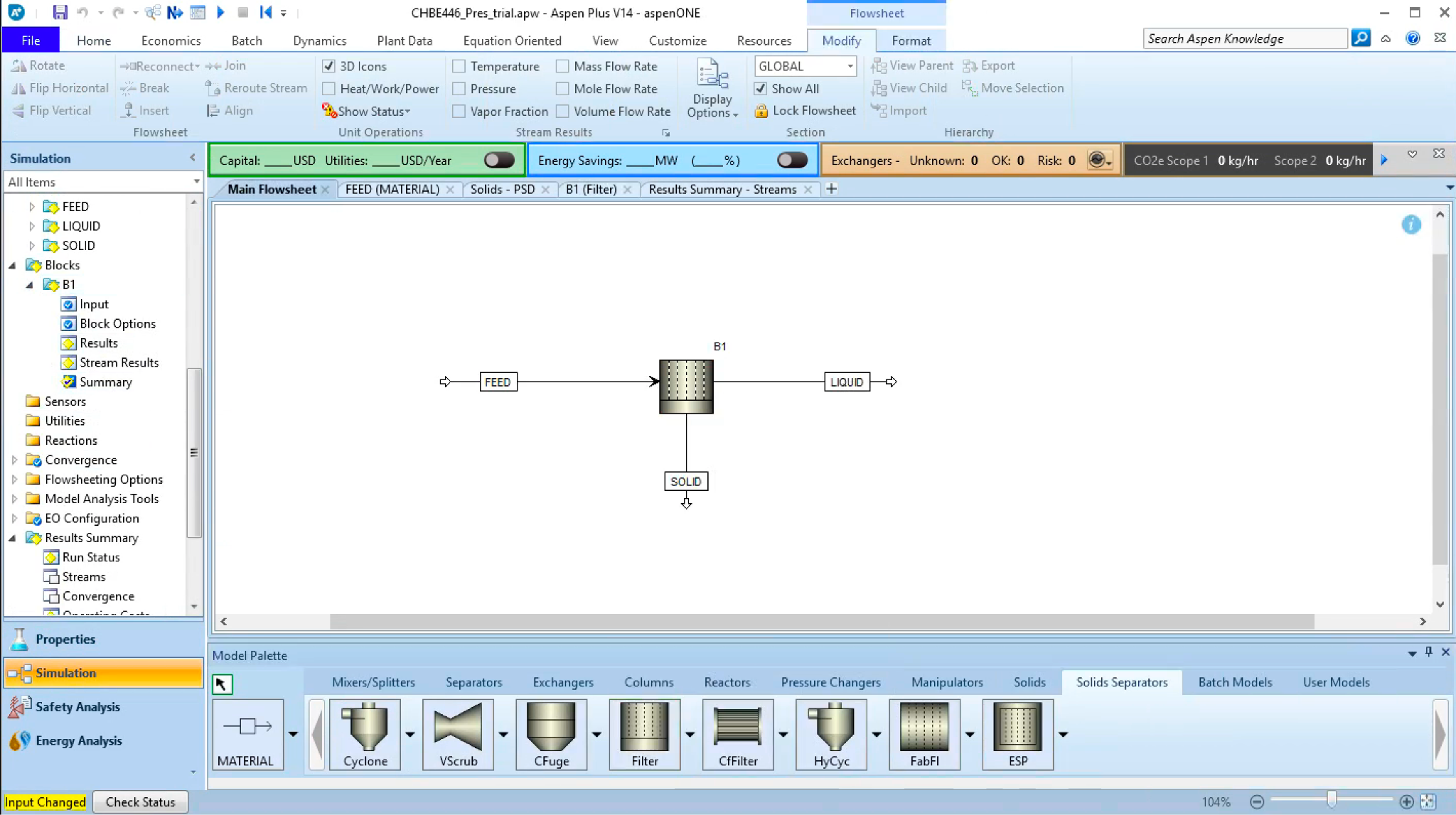 21
Defining Variables - Feed
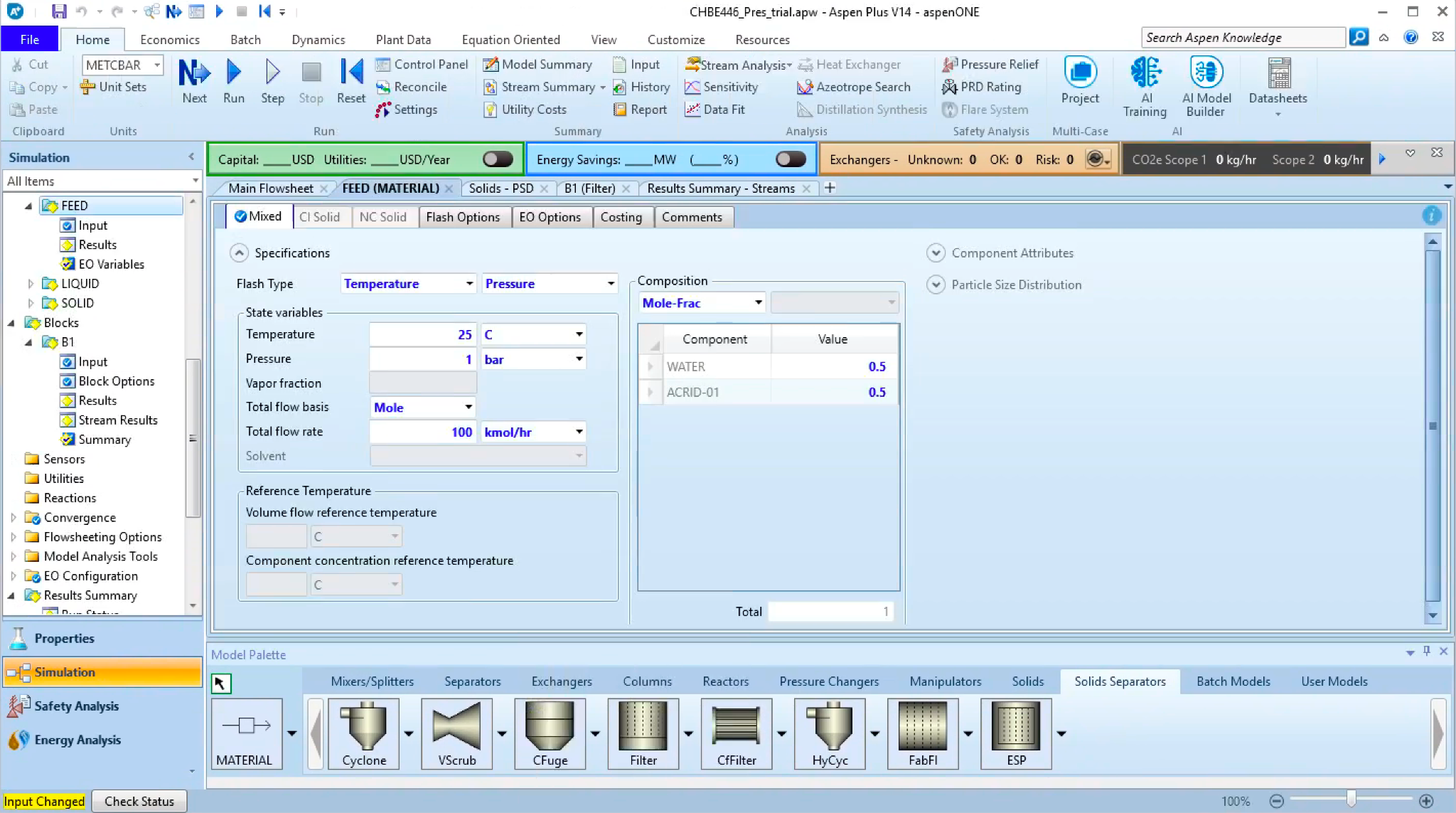 22
Defining Variables - Solids
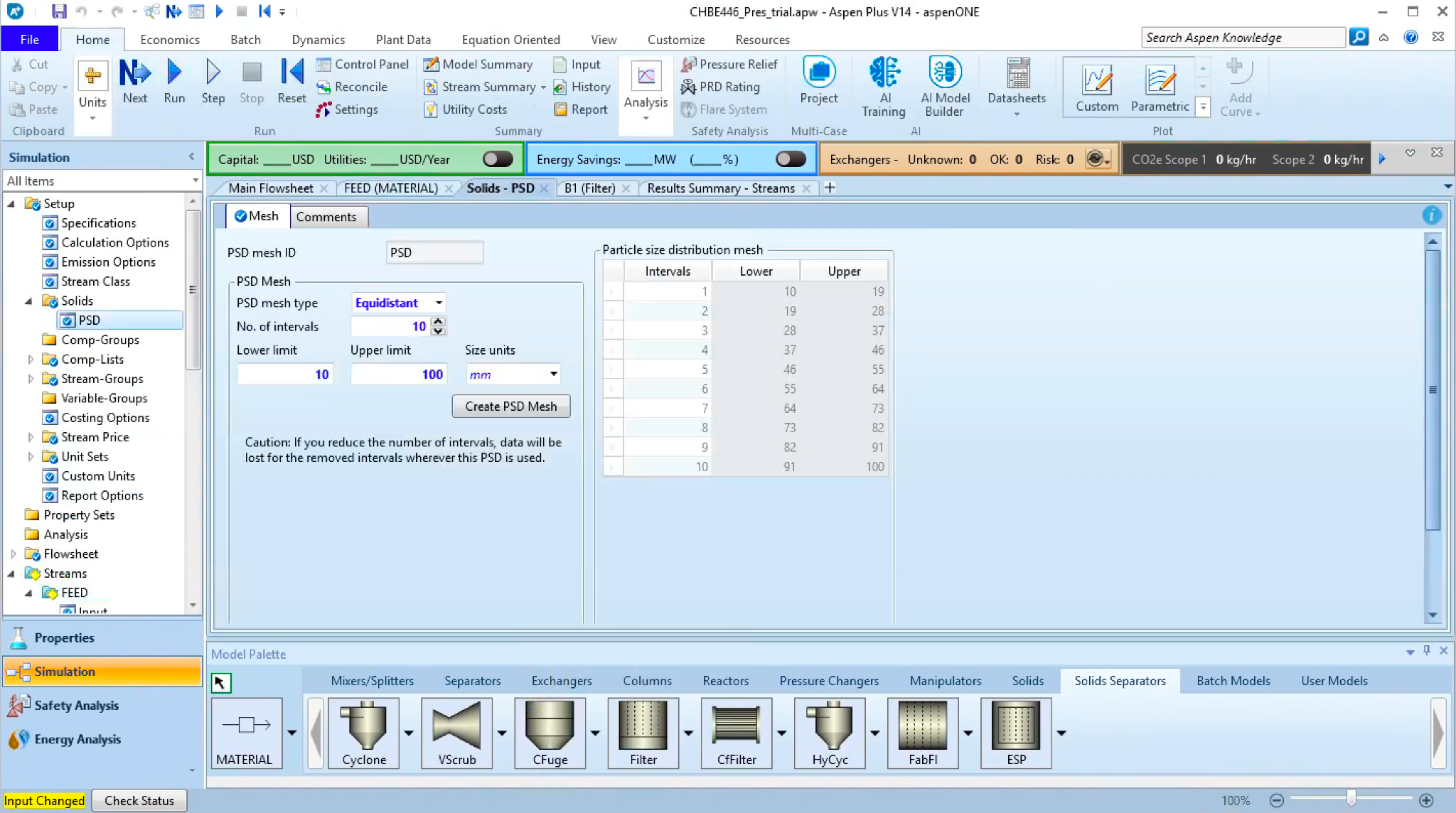 23
Defining Variables - Filter
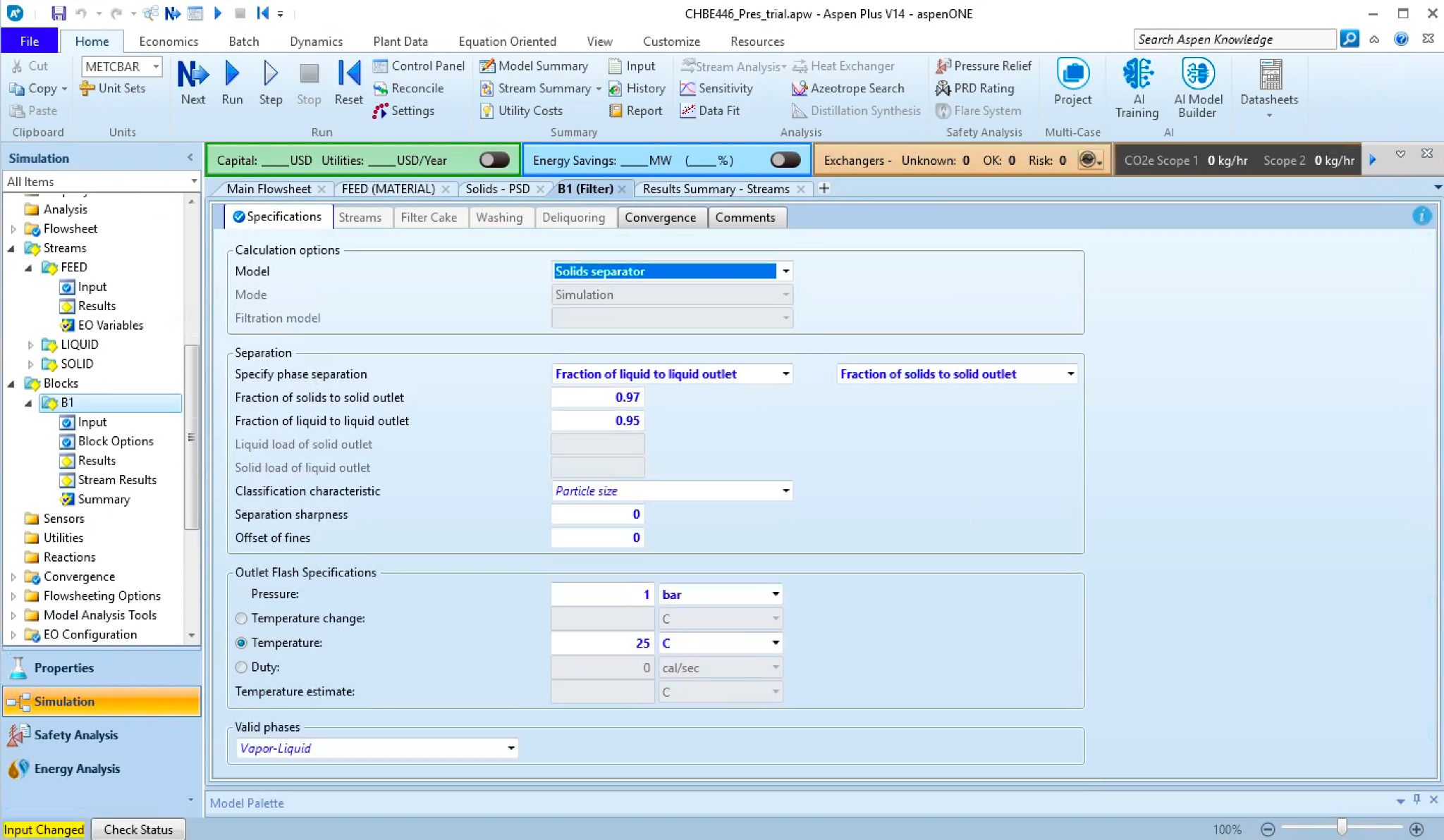 24
Simulation Run & Results
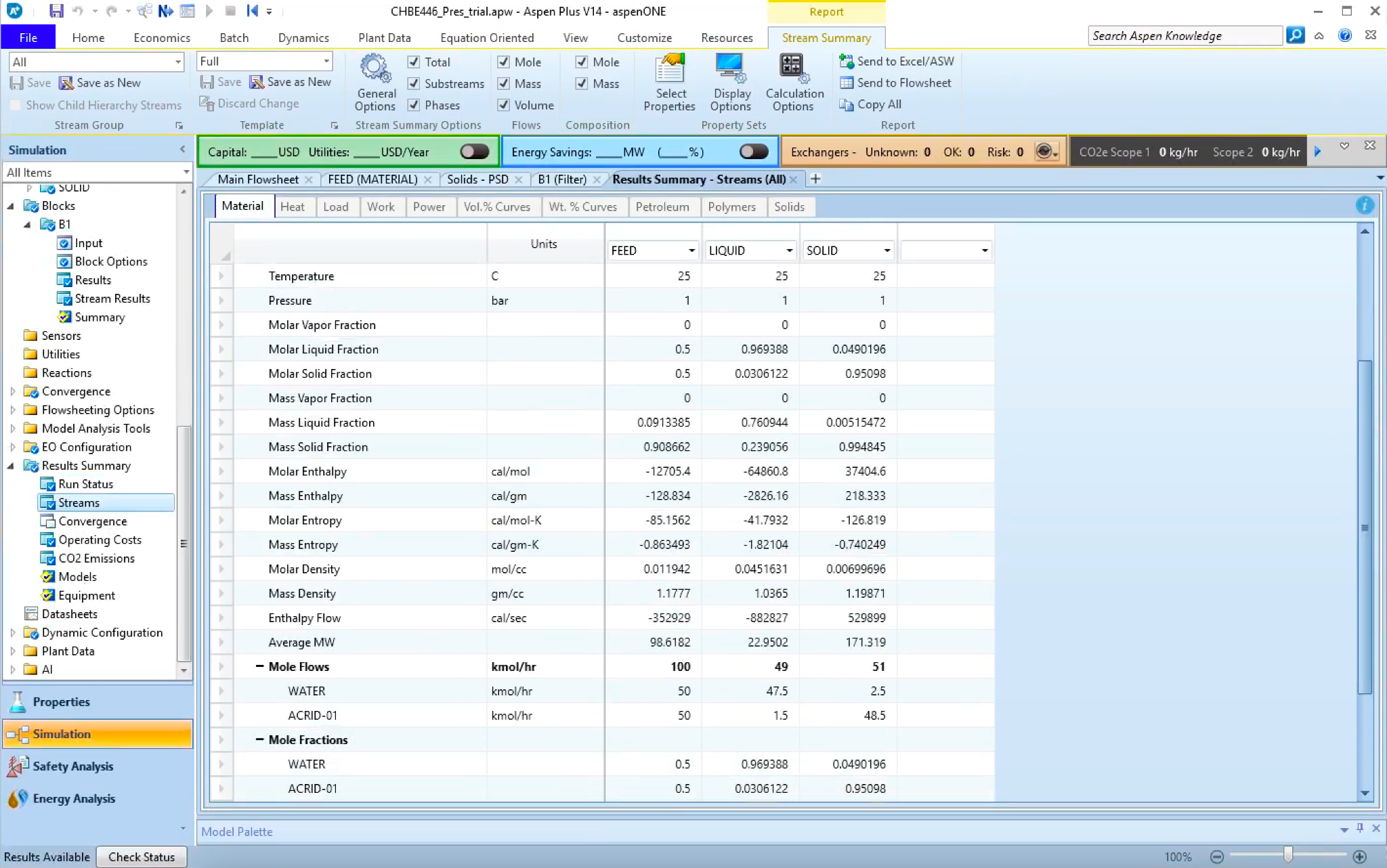 25
Membrane Separation via ASPEN
26
Membrane Simulation Set Up
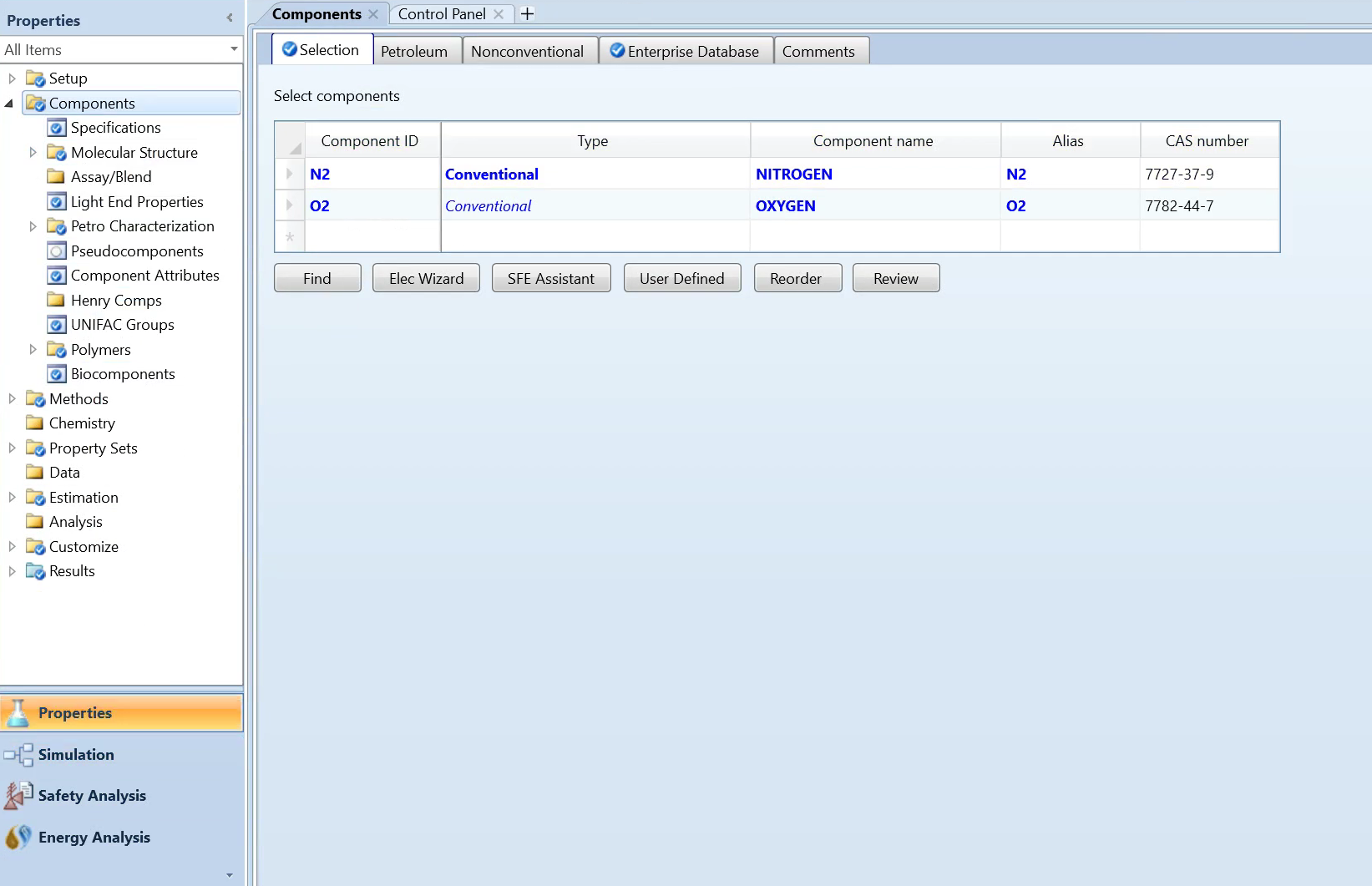 Goal: Separate oxygen and nitrogen via a semipermeable membrane using the ASPEN separator block.
27
Membrane Simulation Set Up
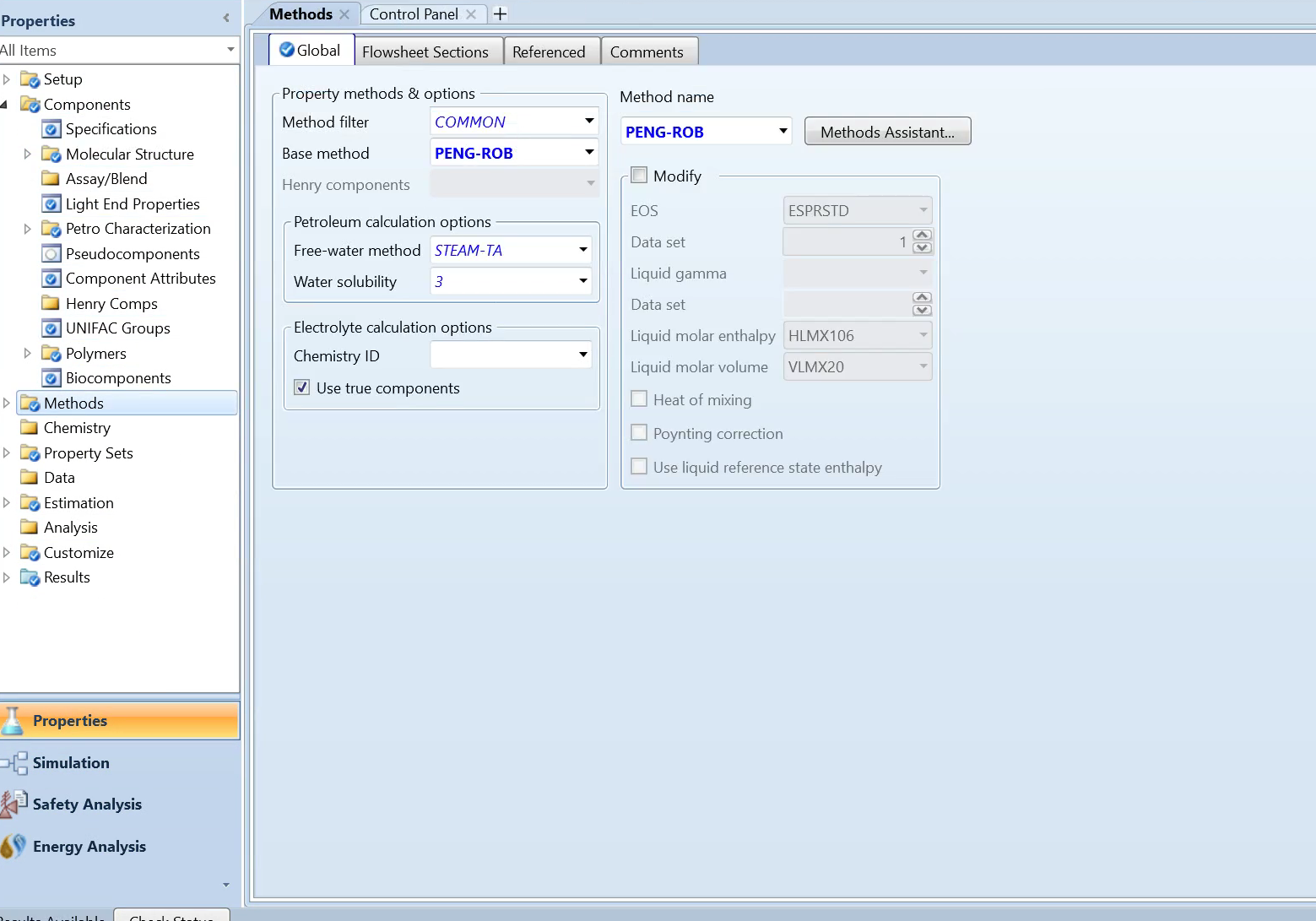 28
Simulation
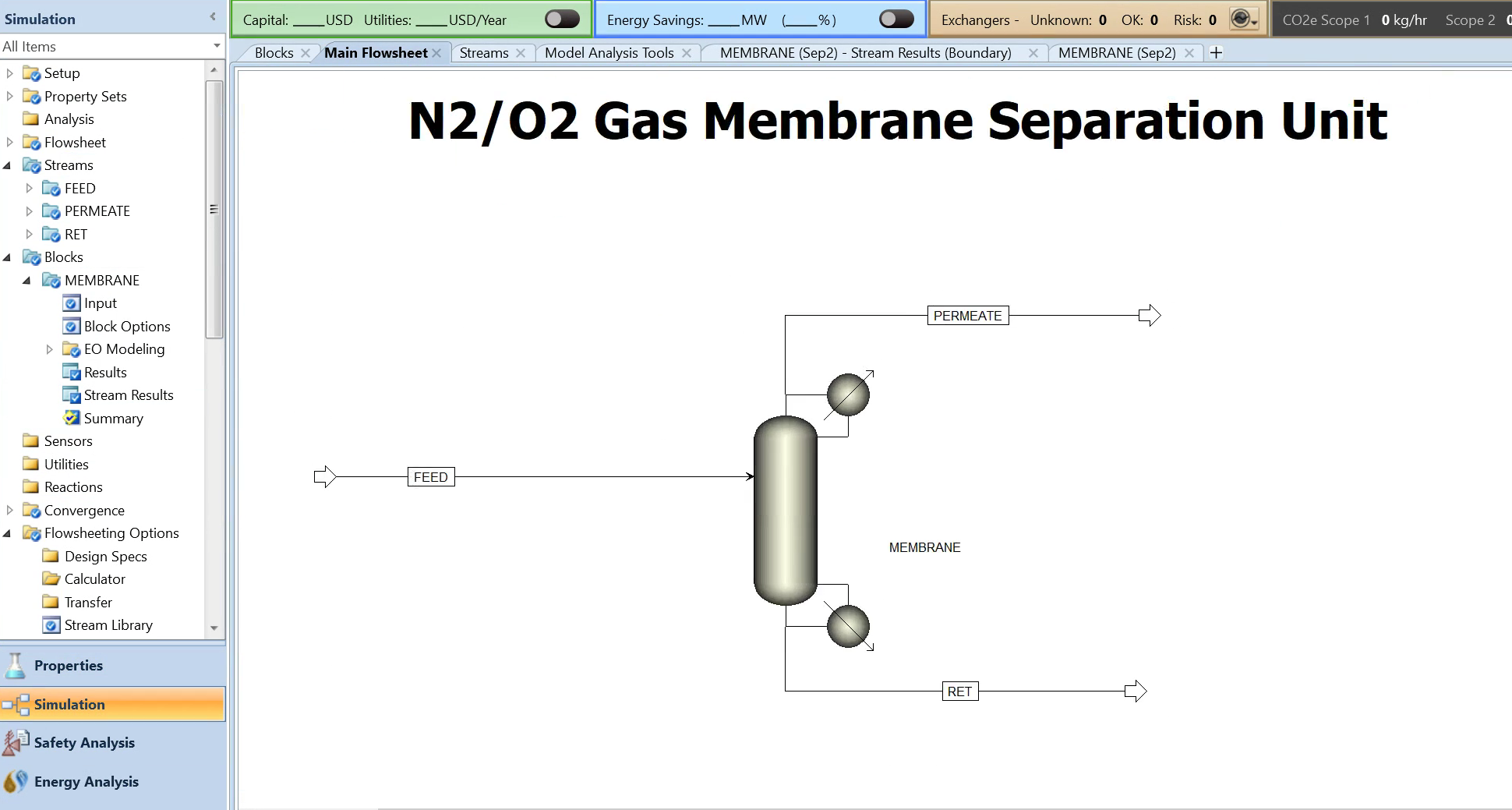 29
Defining Variables - Feed
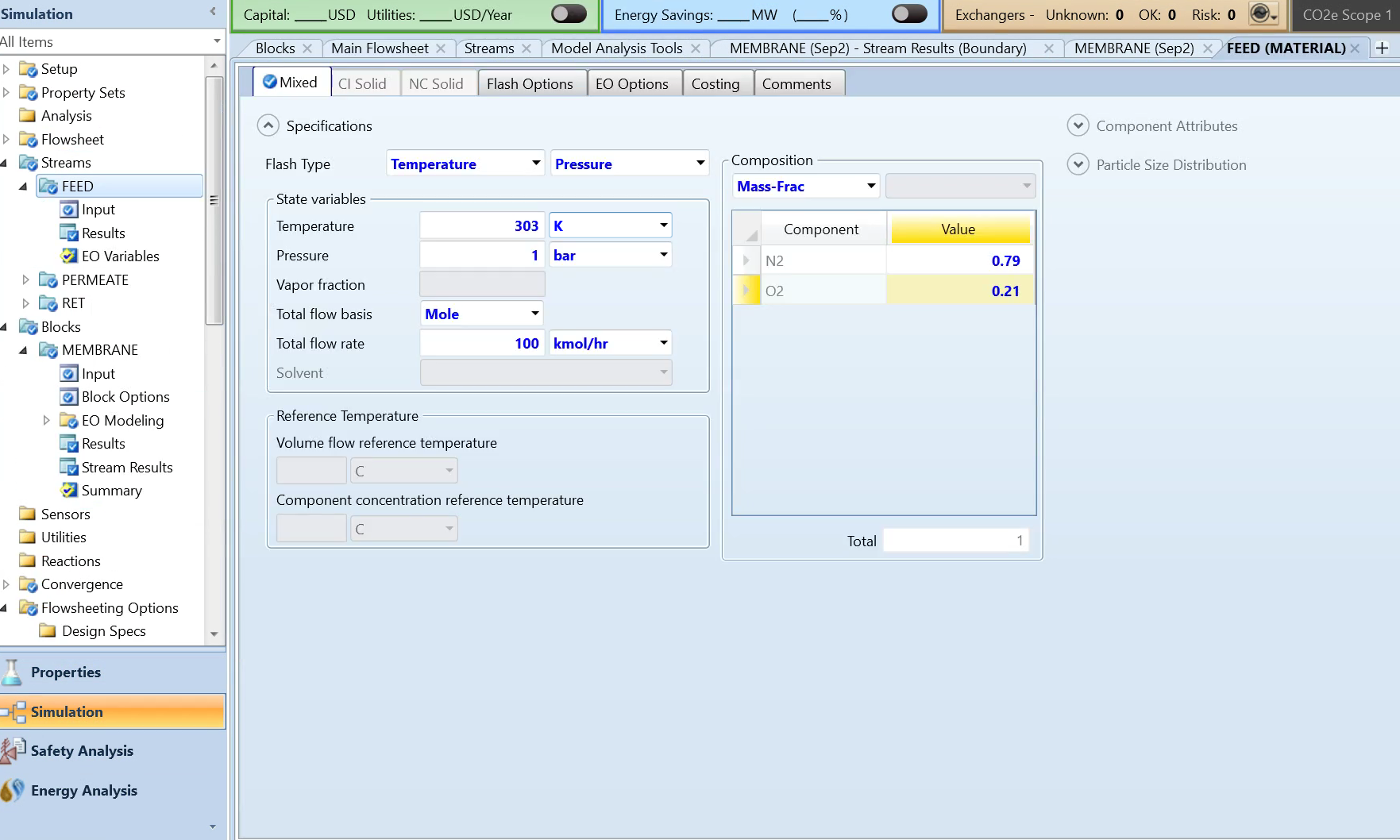 30
Defining Variables - Membrane
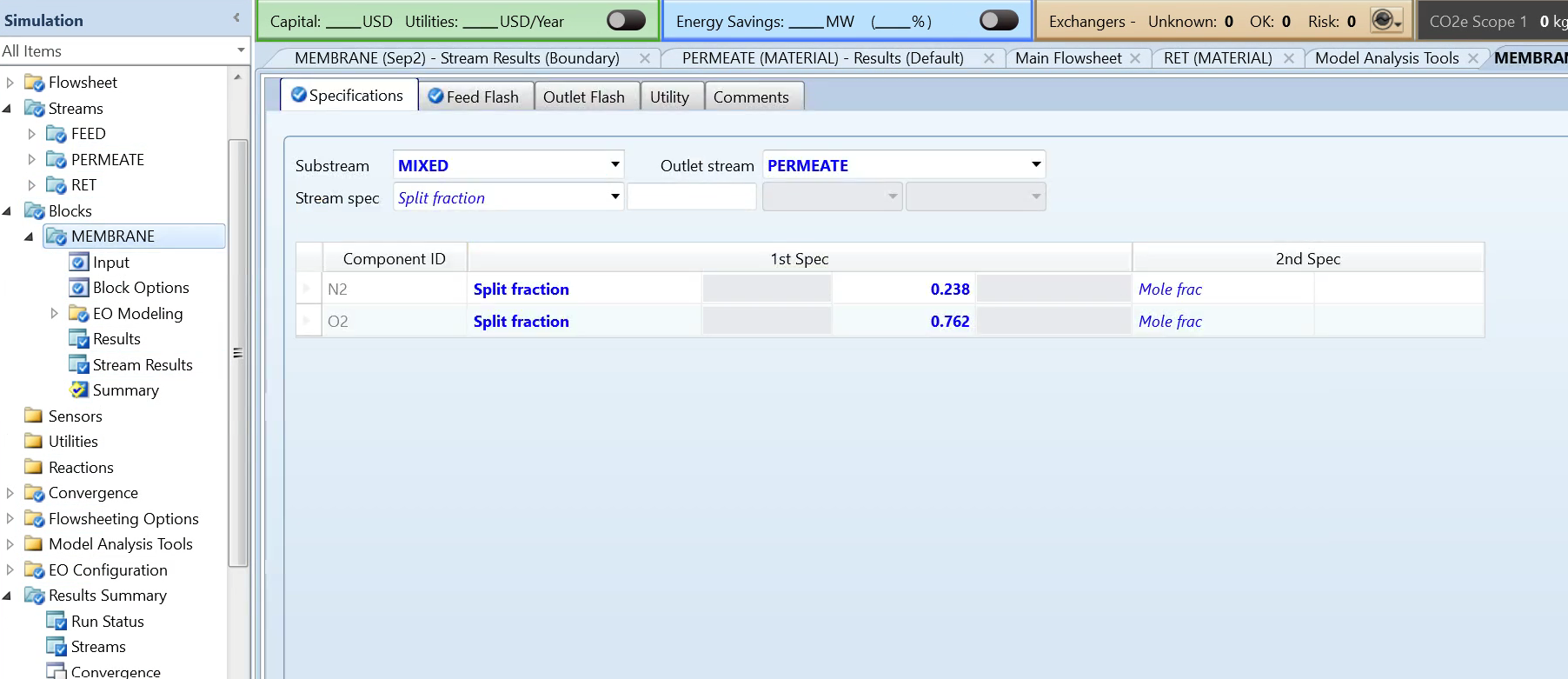 31
Simulation Run & Results
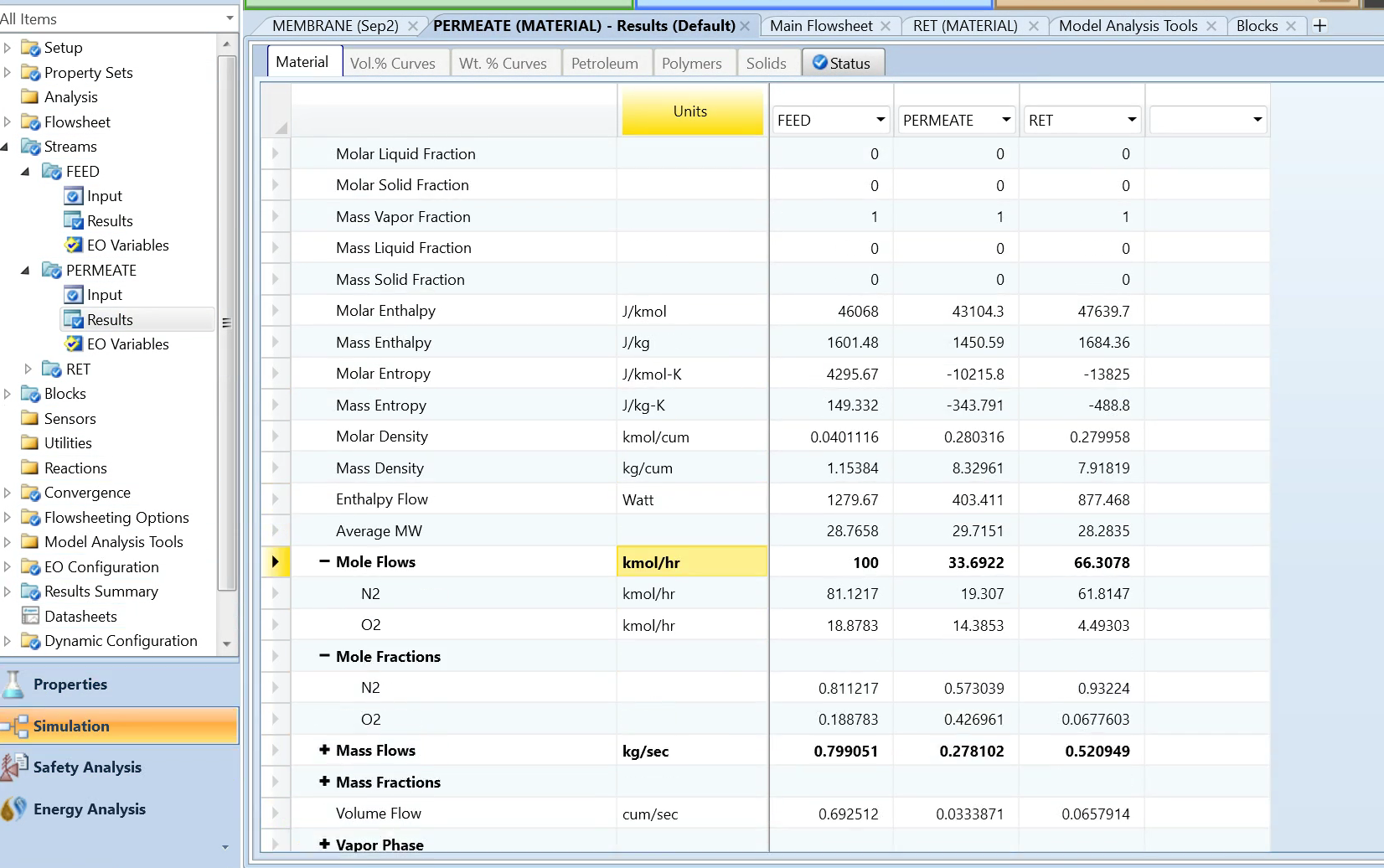 Retentate: Nitrogen rich

Permeate:  Oxygen rich
32
Questions?
33
Introduction to Dialysis
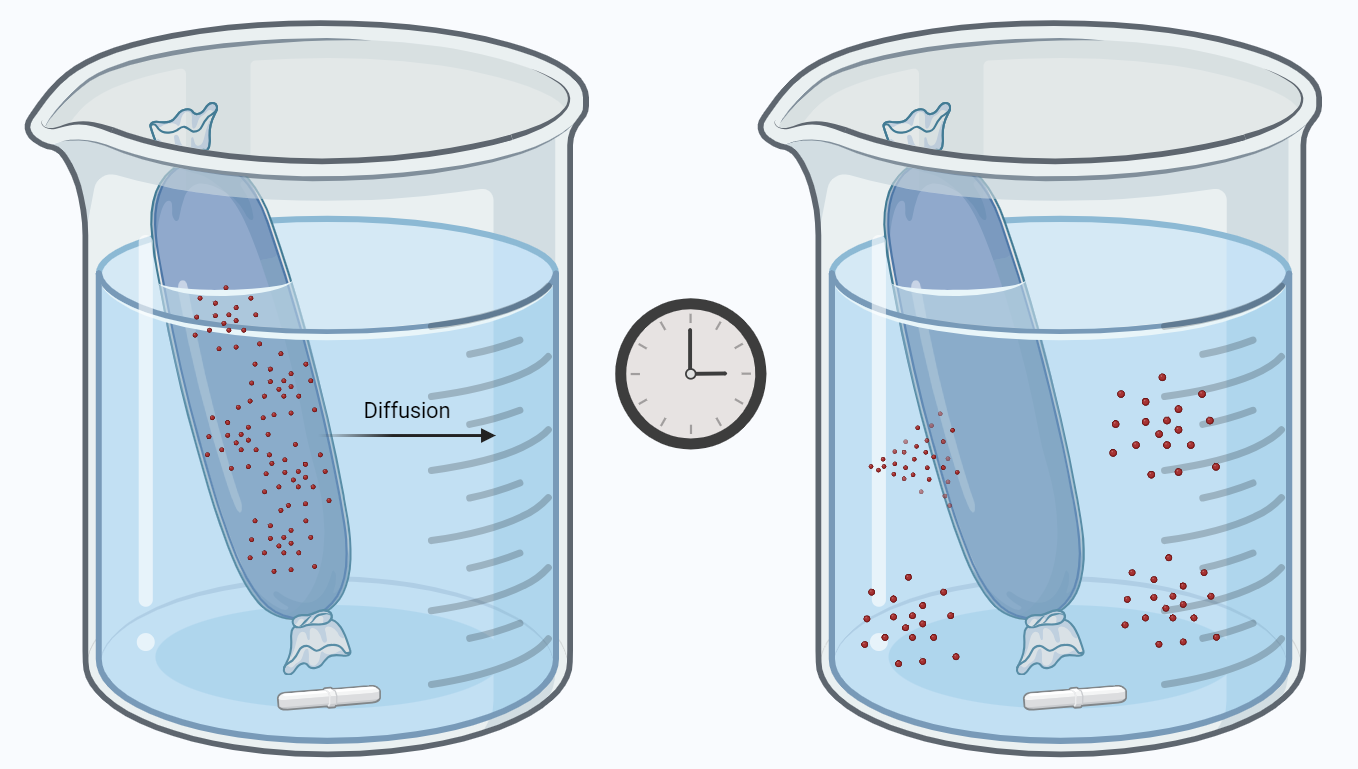 Dialysis is commonly used in batch processes to separate small molecules from solution using a concentration gradient. 

Small molecules of interest can be recycled upstream/downstream or sold as a product.
𝜏
Figure generated by bioRENDER
34
Design of Dialysis as a Batch Processes
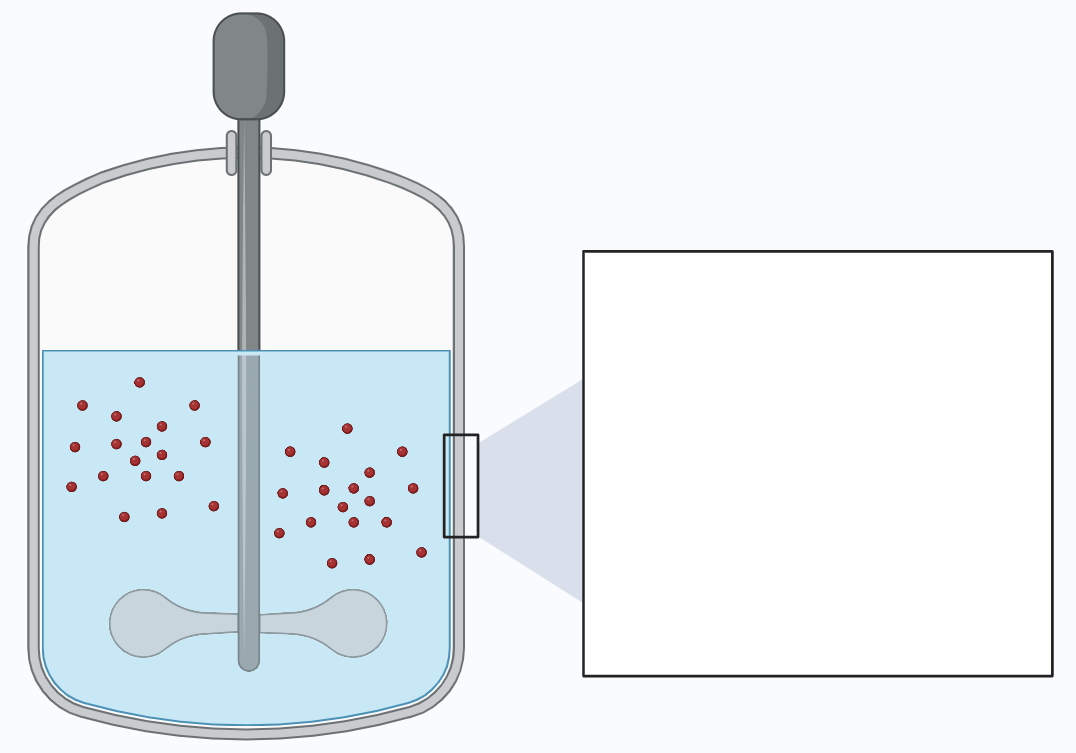 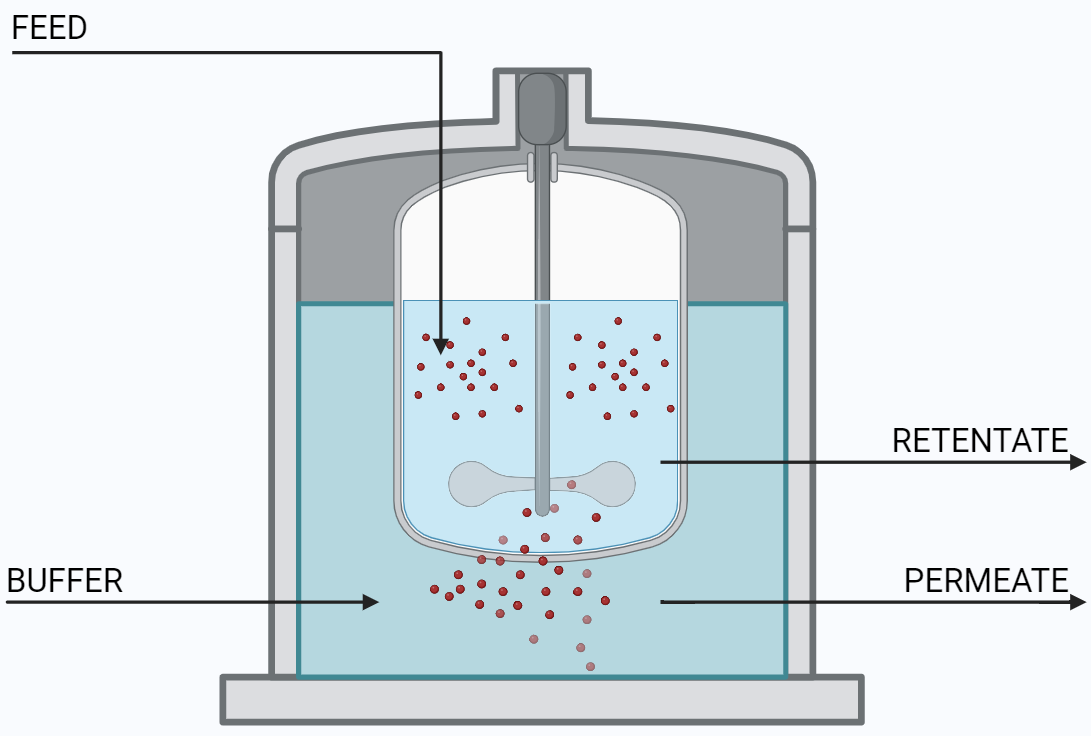 Solve for concentration profile and residence time (𝜏) using the Quasi-Steady State Approach
Limitations: Assumptions may not be accurate for process design, diffusion is very slow due to low Surface Area:Volume
35
Figure generated by bioRENDER
Simulation of Dialysis on Excel
Problem: Find the residence time, volumetric flow rate, and molar flow rate of each stream in the continuous dialysis process

Define: Diffusivity Coefficient (literature), volume of feed compartment, initial concentration of solute in feed stream, target solute concentration in product stream, thickness of permeable membrane

Solve: Concentration profile using Quasi-SS Approach, residence time (𝜏), volumetric flow rate (Volume/Residence Time), molar flow rate of streams using mole balances (volumetric flow rate * concentration of solute)
36